Mathematics
Length and Perimeter 
Measuring lengths to the nearest cm or nearest mm
Miss Hill
‹#›
Independent Task
Draw a line with a length of 5 cm and 5 mm. 


		 	 	 	
				
					
Draw a line that is 8 cm and 3 mm long. 
				
			
		 							
					
Draw a line that is 10 cm and 7 mm.
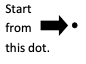 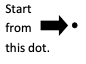 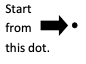 [Speaker Notes: Model with visualiser]
Independent Task
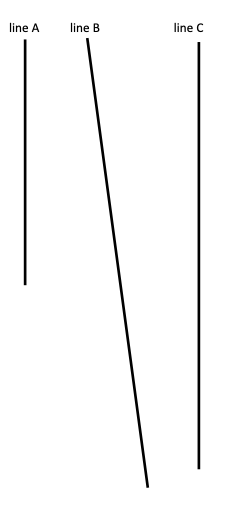 4. What is the length of line A in mixed units?

					
5. What is the length of line B in mixed units?
				
6. What is the length of line C in mixed units?
[Speaker Notes: Model with visualiser]